City of Houston Matching Grants ProgramSponsored by the Department of Neighborhoods
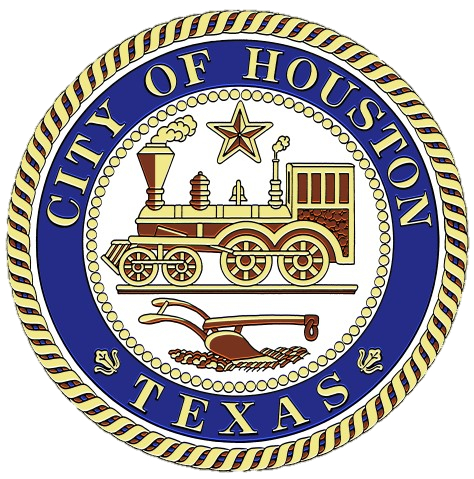 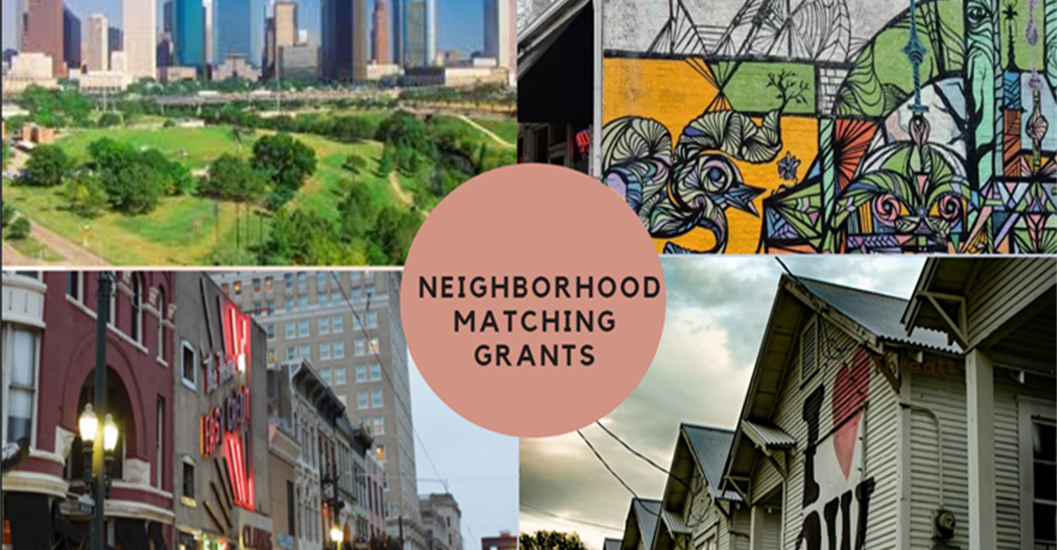 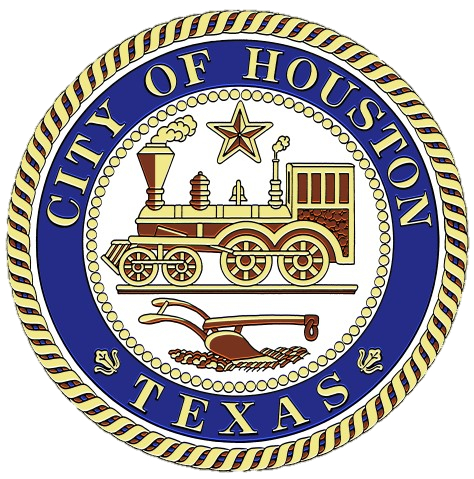 What is the Matching Grant?
[Speaker Notes: The Neighborhood Matching Grant Program helps neighborhoods fund various beautification and improvement projects by providing a dollar-for-dollar matching grant reimbursement ranging from $500.00 to $5,000.00.  This program is administered in partnership through the City of Houston Department of Neighborhoods and the City of Houston Council Member’s Offices via Council District Service Funds.]
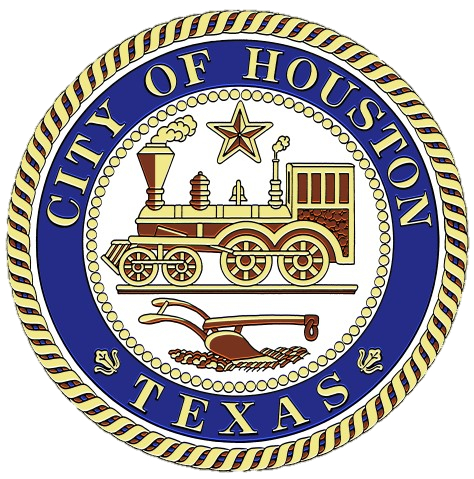 Matching Grant Amounts
The grant money represents a partnership between the City (through the Council Member’s Office) and an organization.
City will reimburse up to 50% of a projects total budget (not to exceed $5,000).

Minimum project $1,000/ minimum matching grant award amount is $500. 

Maximum matching grant award amount is $5,000.
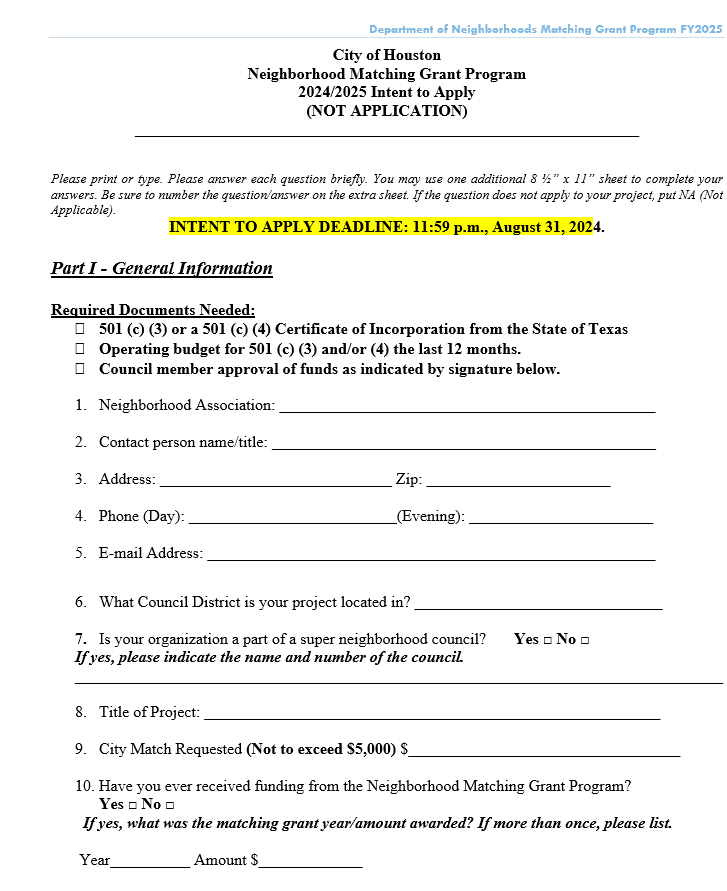 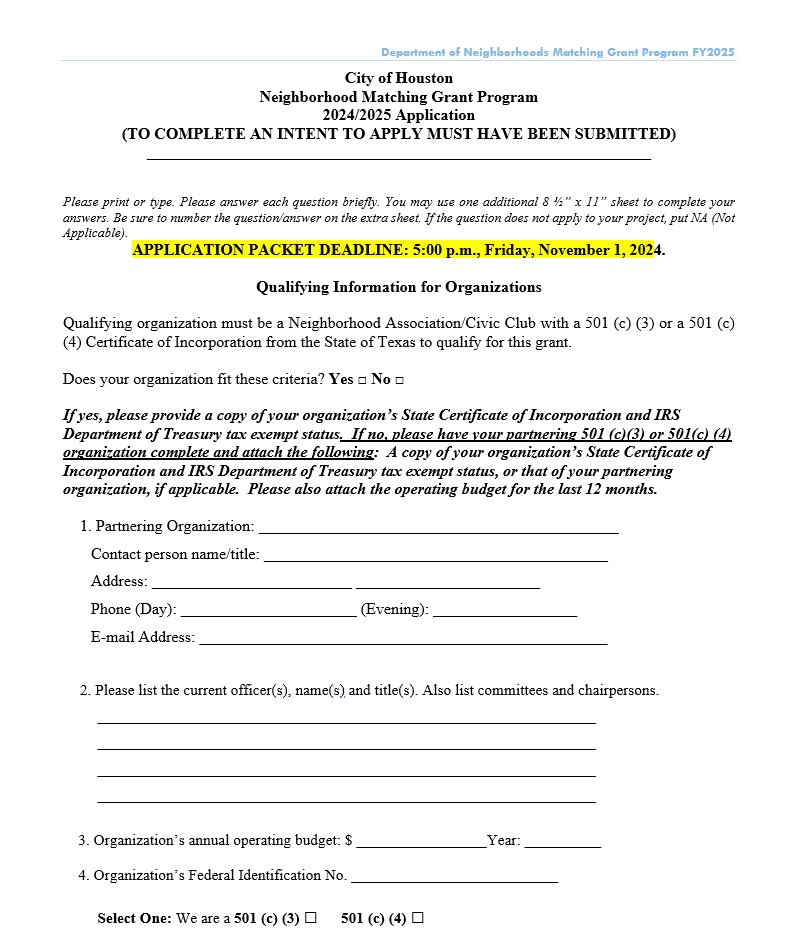 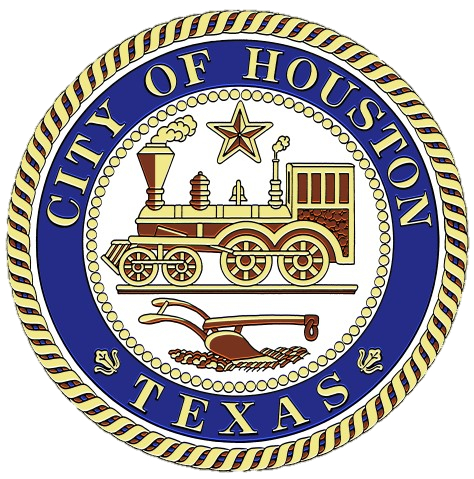 Approval Process
PROJECTS SHOULD NOT BEGIN BEFORE APPORVAL LETTER IS ISSUED IN ACCORDANCE WITH AP 4-11.
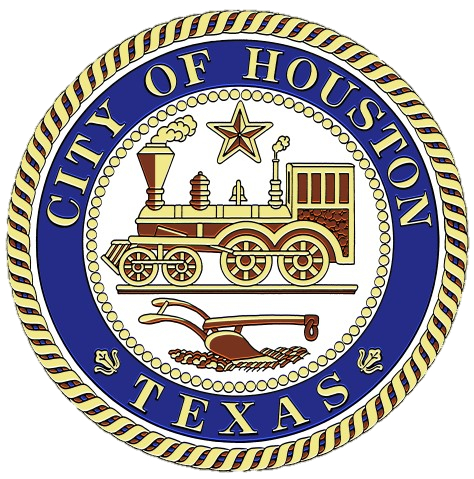 Phase II- Procurement Process for Reimbursement
The grant money represents a partnership between the City of Houston (through a Council Member’s Office) and an organization.
Must obtain a City Vendor number
Photo of completed project
Proof of services and payments (Original receipts, invoices, checks, credit card statements, bank statements etc.)
Project must be paid in full by eligible organization for reimbursement 
NOTE: Cash transactions or in-kind services (food, materials, volunteers or equipment) cannot be submitted for reimbursement.
Projects must be completed by May 31, 2025
Applicants will receive reimbursement within 30 business days
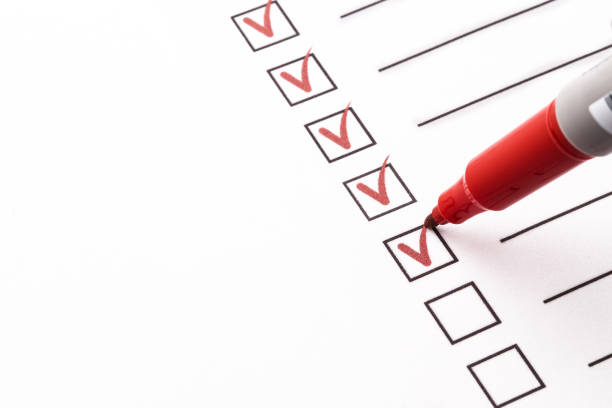 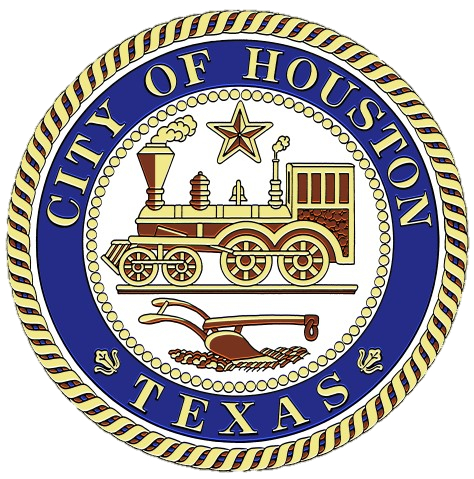 Proposed Projects
Eligible organizations must meet the following criteria:
Complete the required training workshop

Council Member approval of projects and funds Intent to Apply application August 31st 

Complete Matching Grant application 

 Applicants must be a neighborhood-based organization and/ or civic club incorporated as a 501 (c) (3) or 501 (c) (4) non-profit organization through the State of Texas

Submit 12-month operating budget from organization

Proposed projects must be within City Houston limits 

Applicants must identify how the organization will fund and support the project in the future 

https://www.houstontx.gov/neighborhoods/matching-grant-program.html
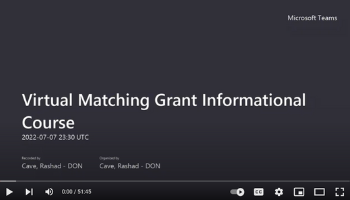 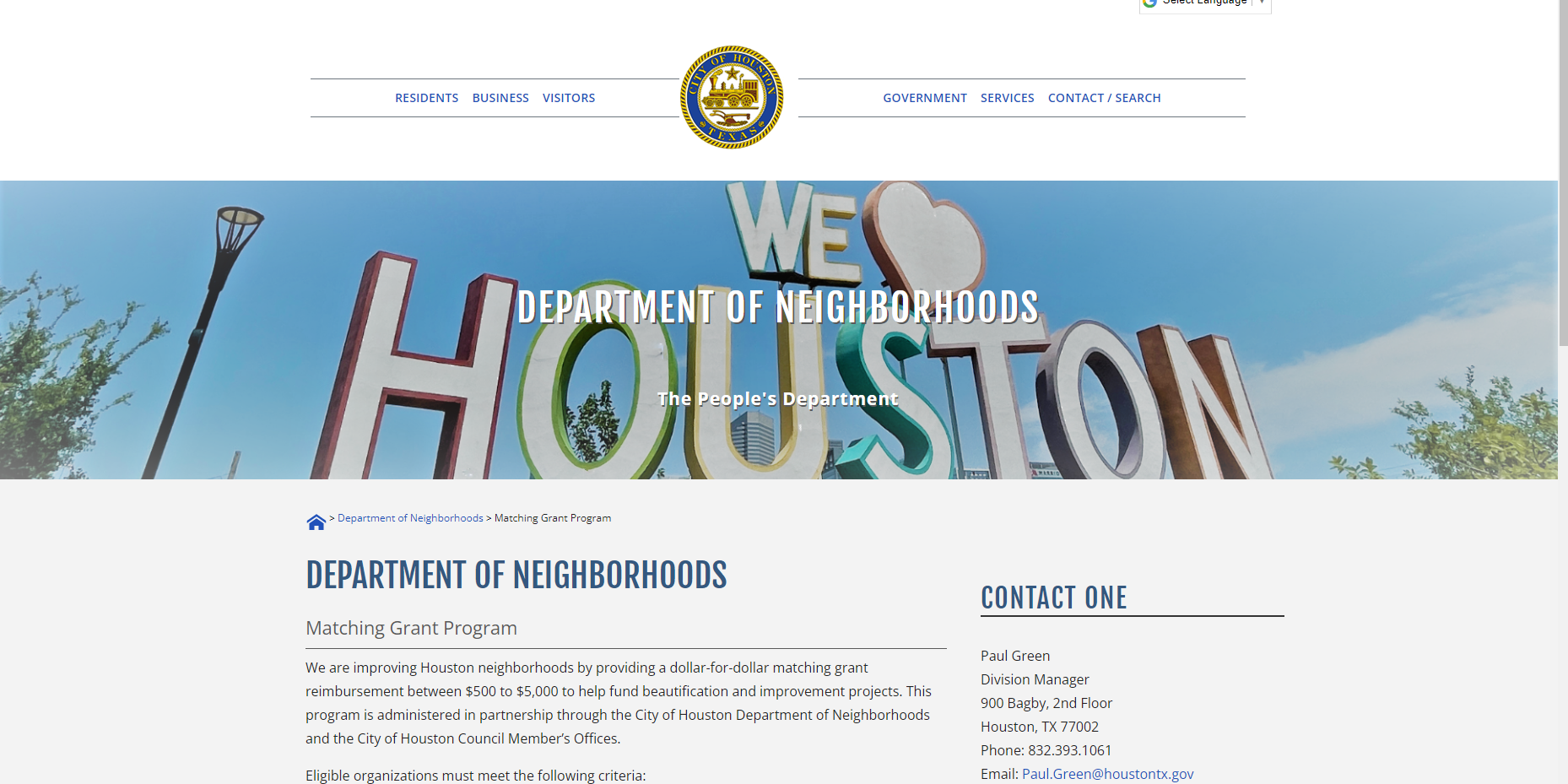 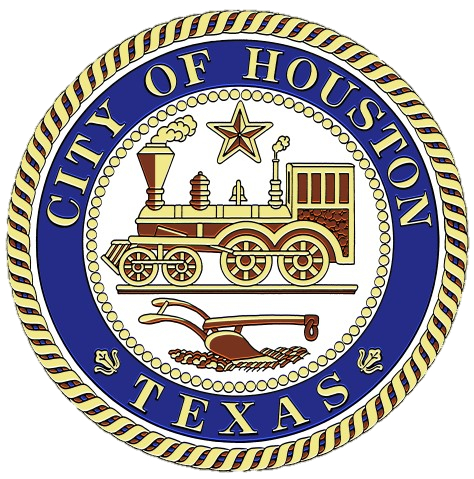 Proposed Projects, cont.
Project criteria continued:

Letter of permission from property owners and/or government agencies of the proposed site at the time of submittal (The property owner may be a government agency, the owner of private property, or an association if the property is a common area.)

Proof of ownership of proposed site (Ex: Copy of Deed, HCAD record, etc.)

Photo of proposed site

Accessible to the public
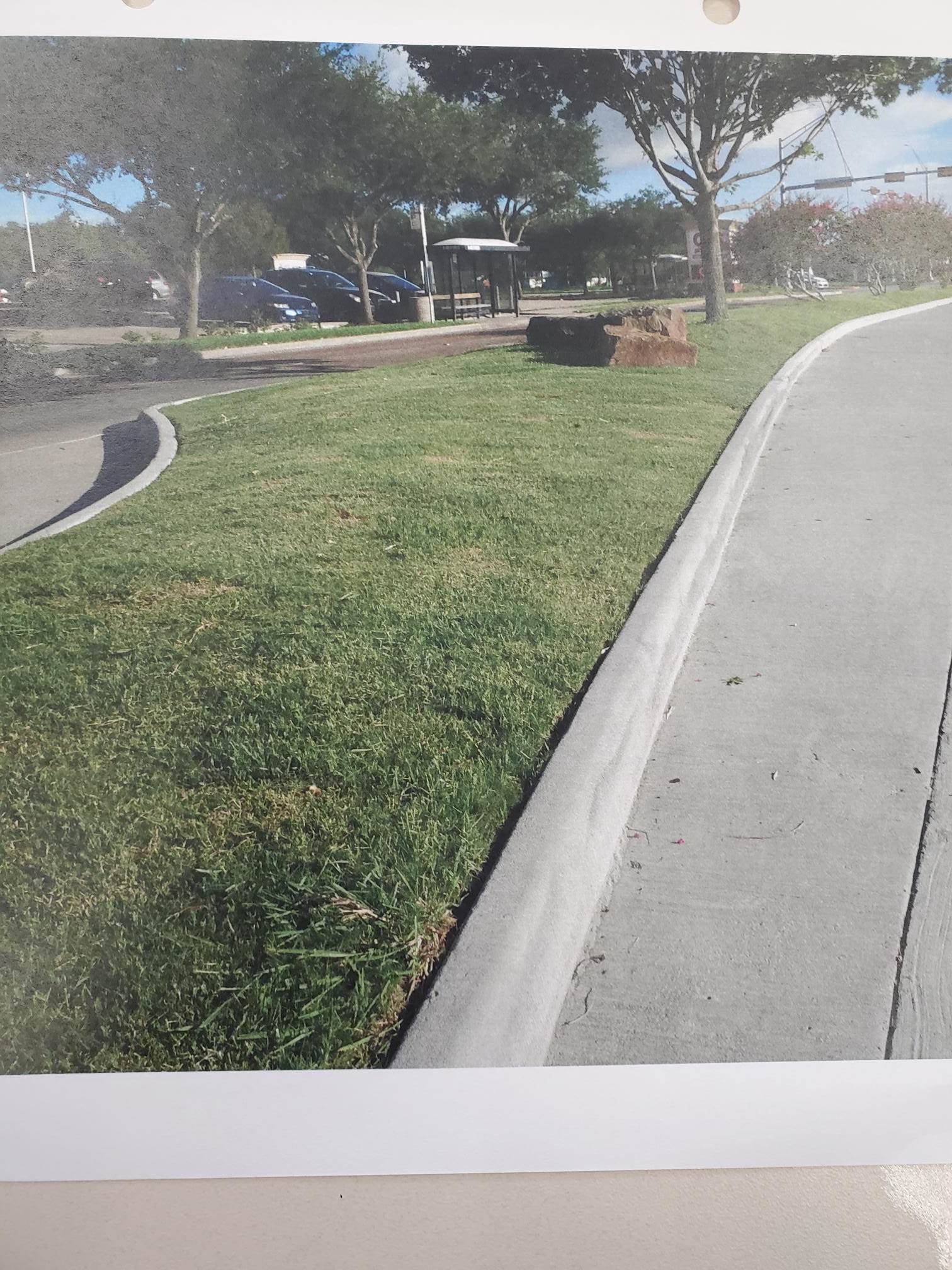 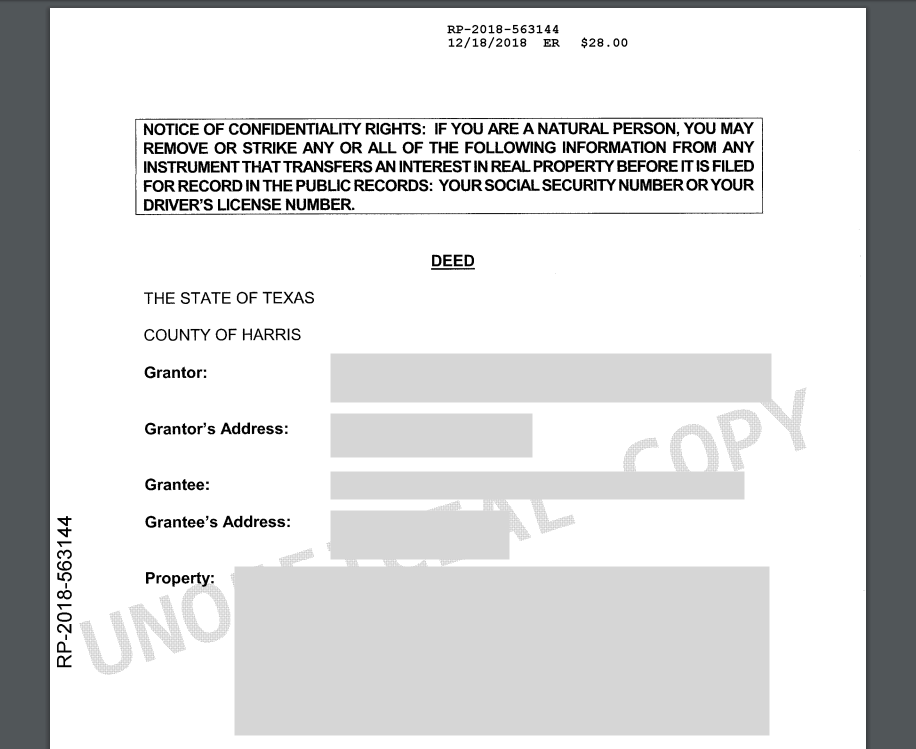 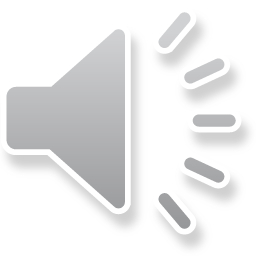 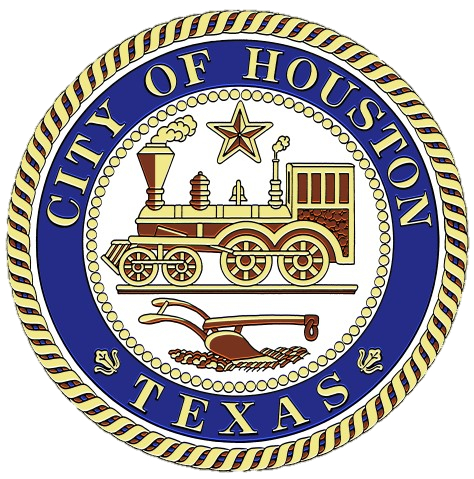 Proposed Projects, cont.
Project criteria continued:
Three letters of support for your project.

If the proposed projects require approval and/or permitting from a City of Houston department, pre-approval from the appropriate city department is required. (Houston Public Works, Houston Parks and Recreation, etc.)

Scope of work

Examples of approved projects include, but are not limited to, street sign toppers, entryway signage, entryway columns, esplanade landscaping and irrigation, park benches, electrical signage, walkways with pavers, murals, etc.
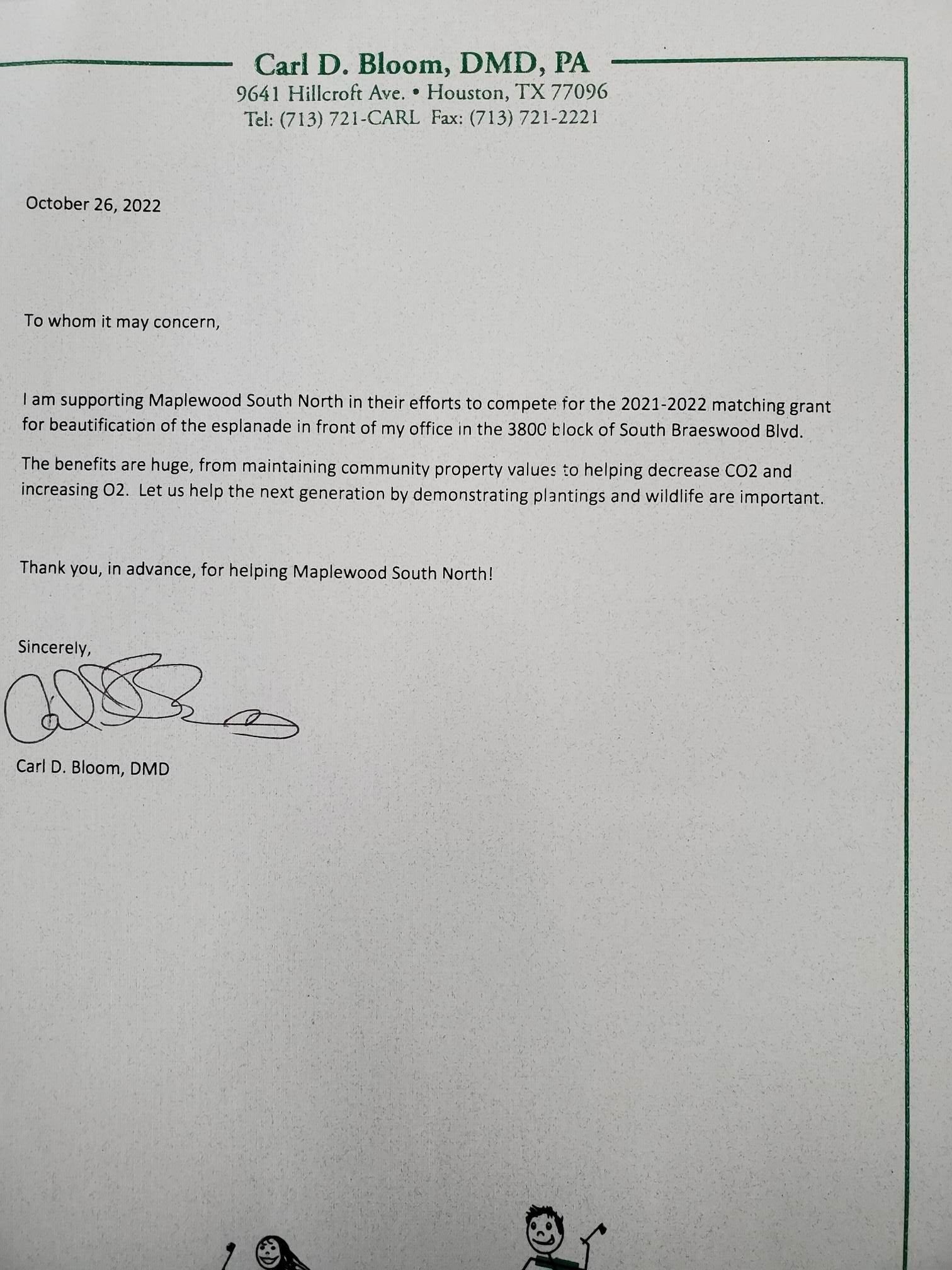 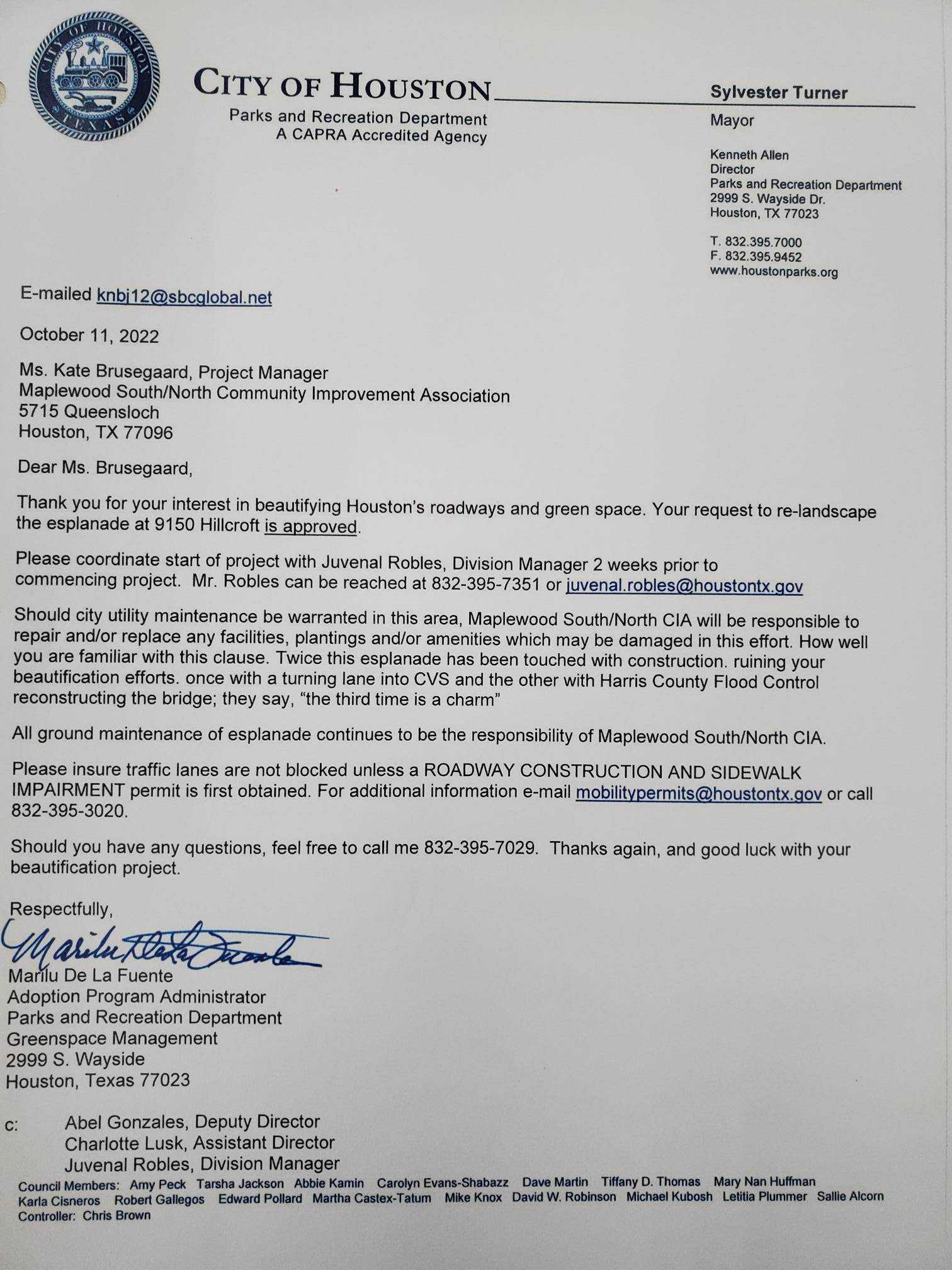 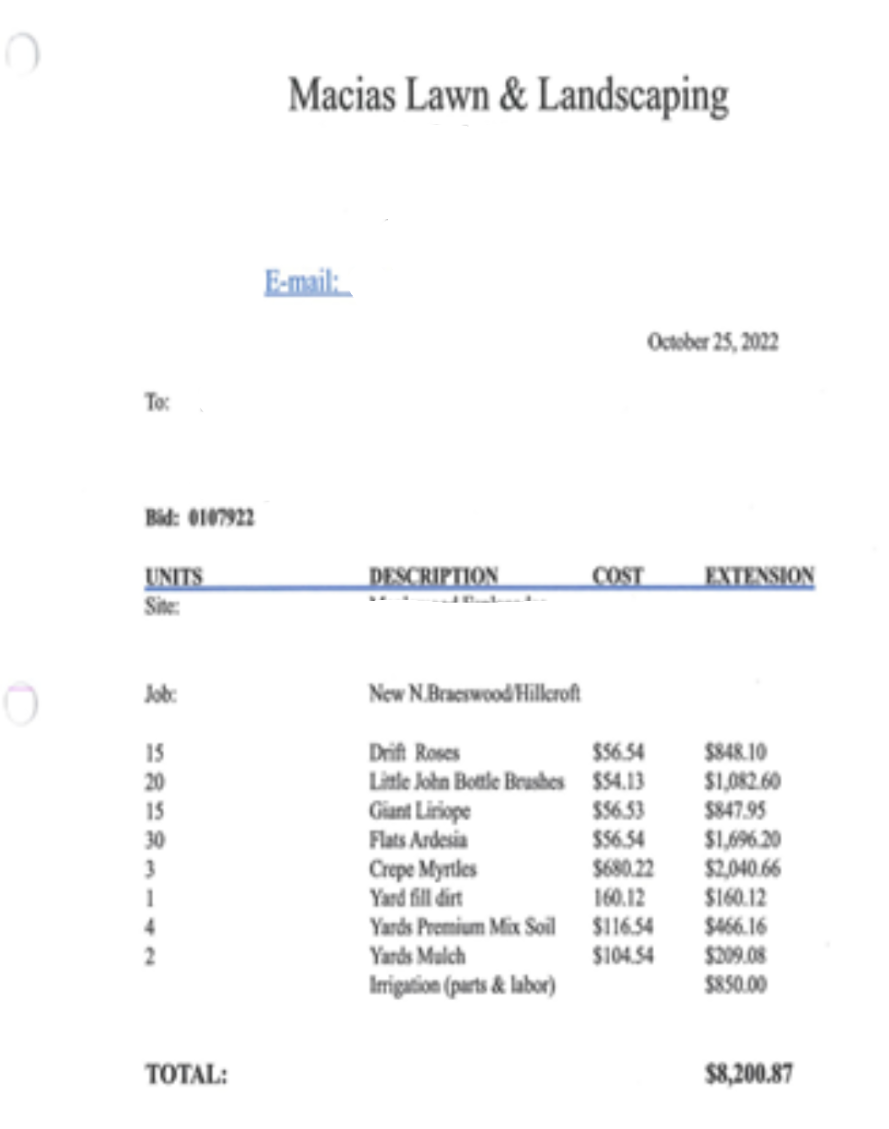 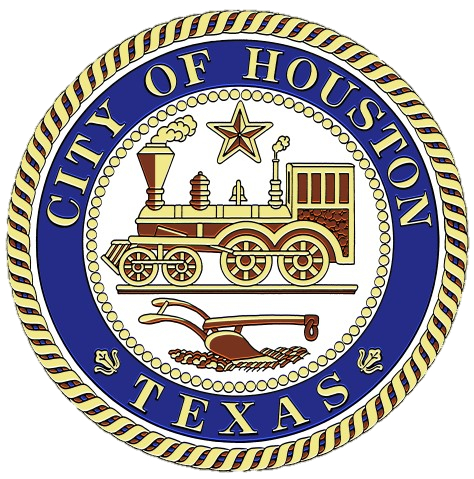 Before and after
Maplewood Community Matching Grant Project
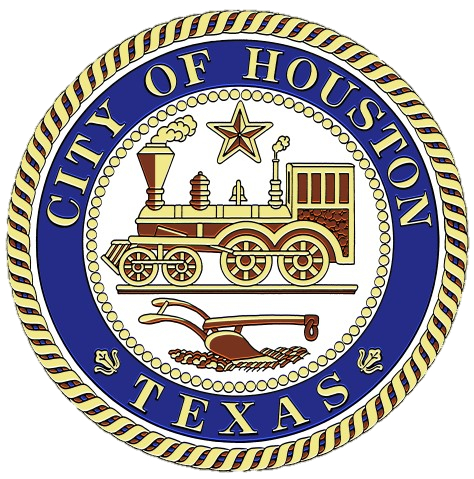 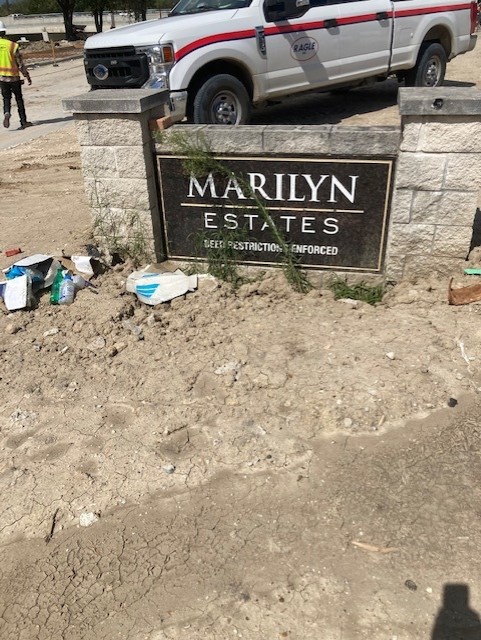 Marilyn Estates Matching Grant Project
Before and after
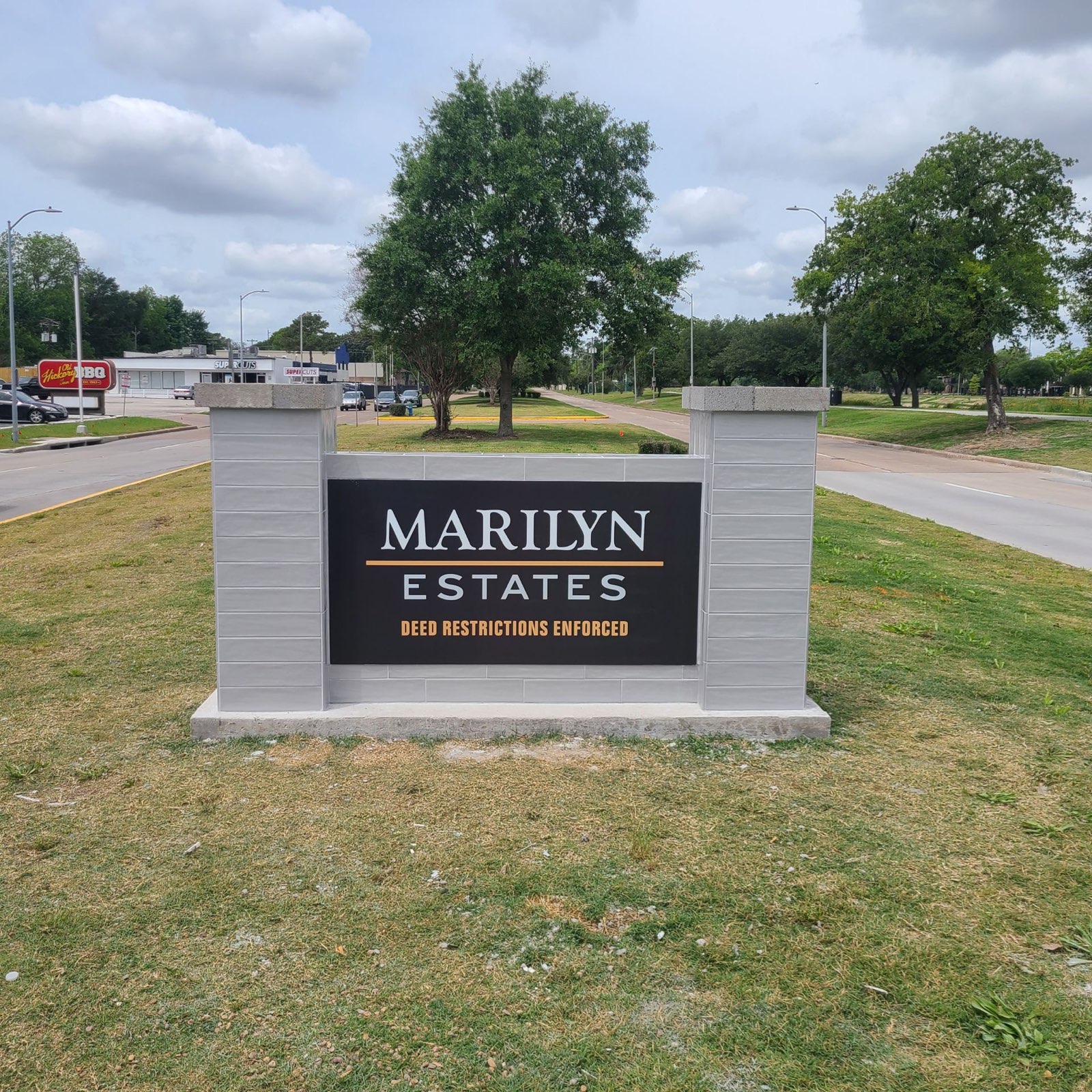 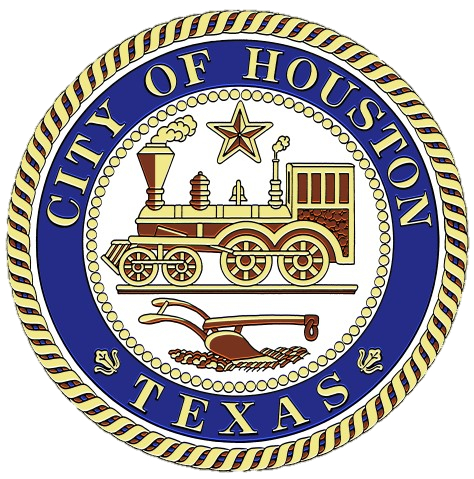 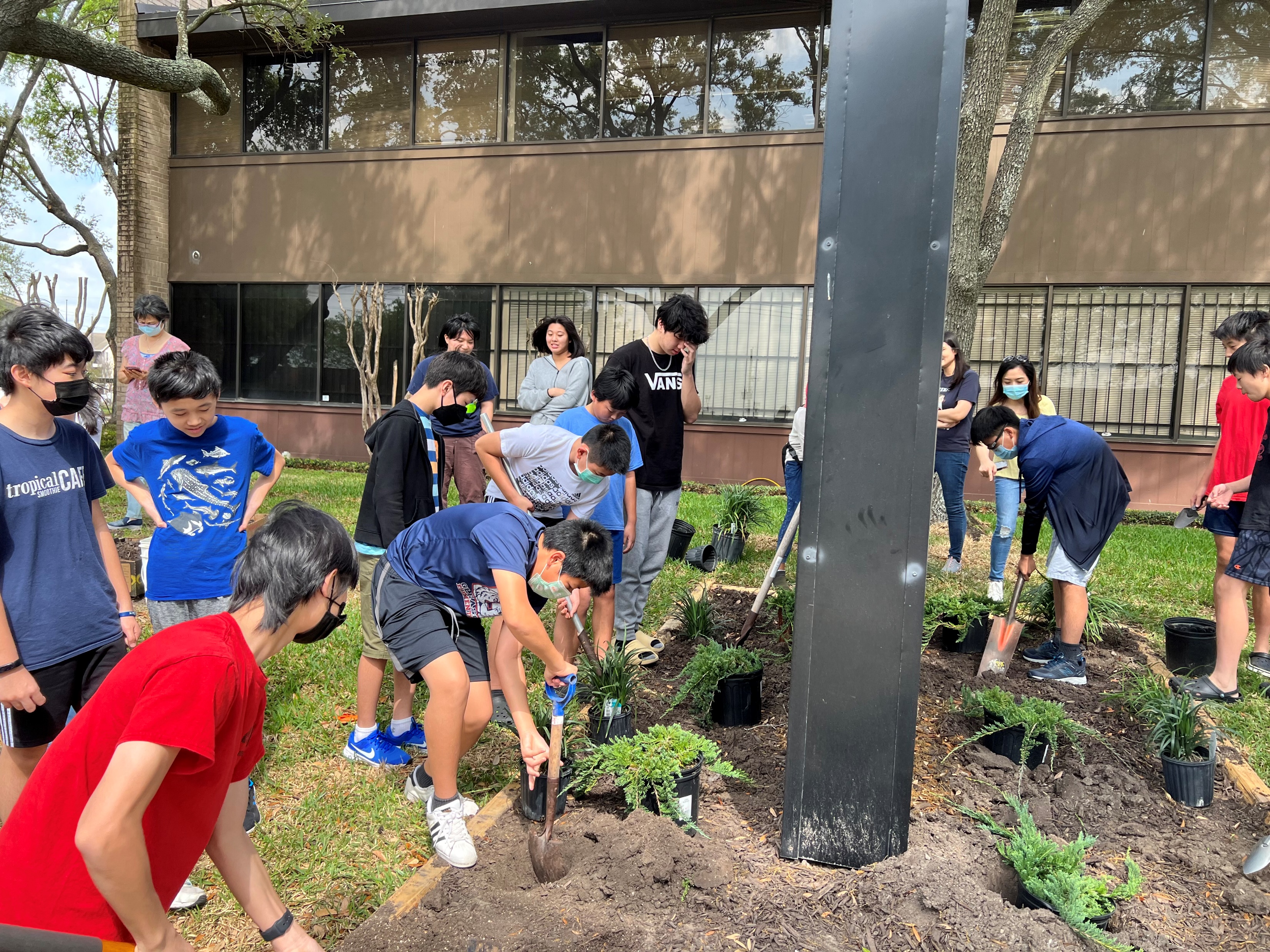 Institute of Chinese CultureMatching Grant Project
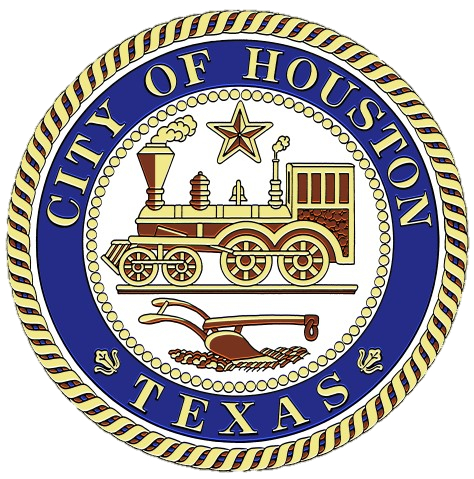 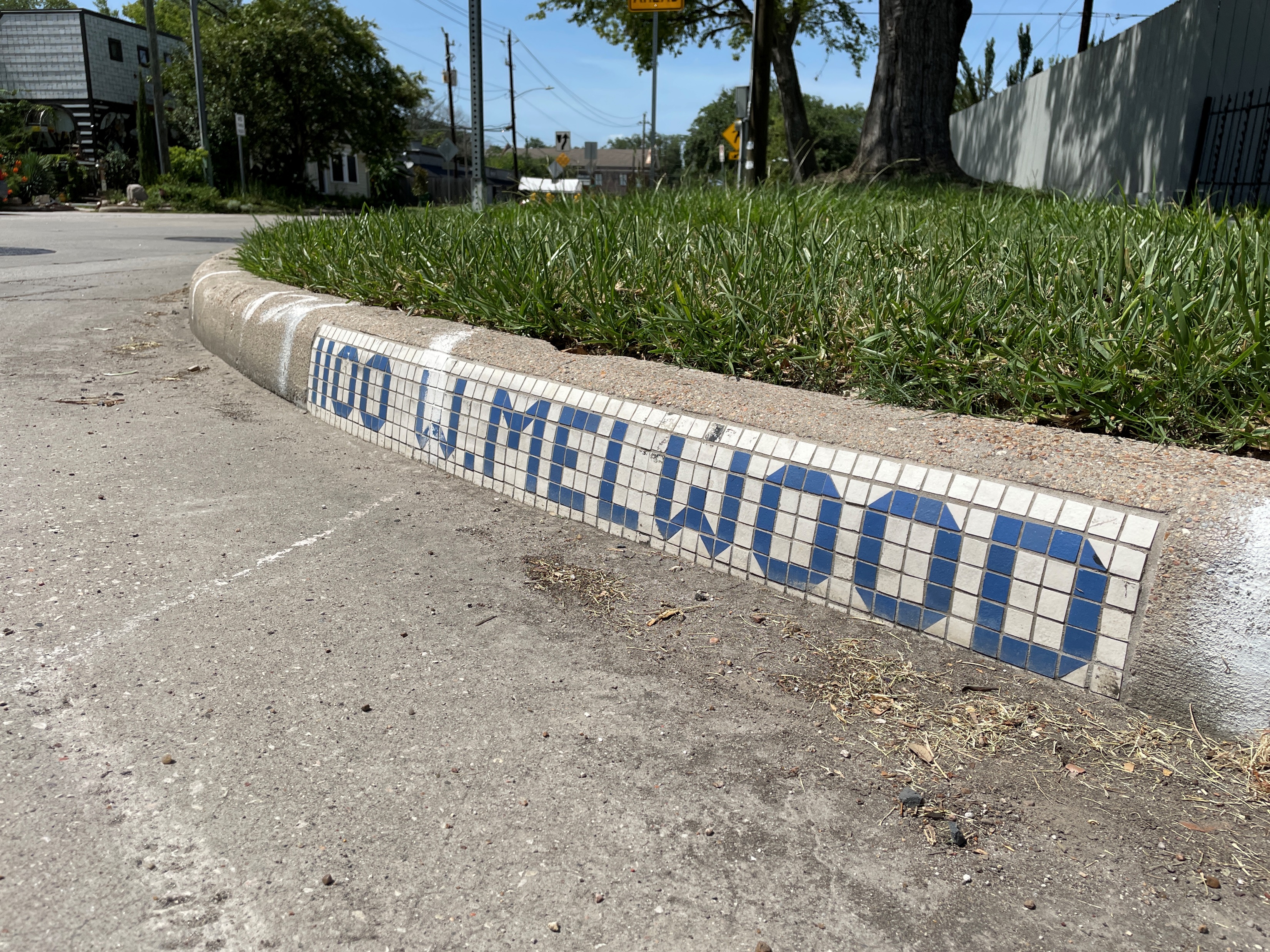 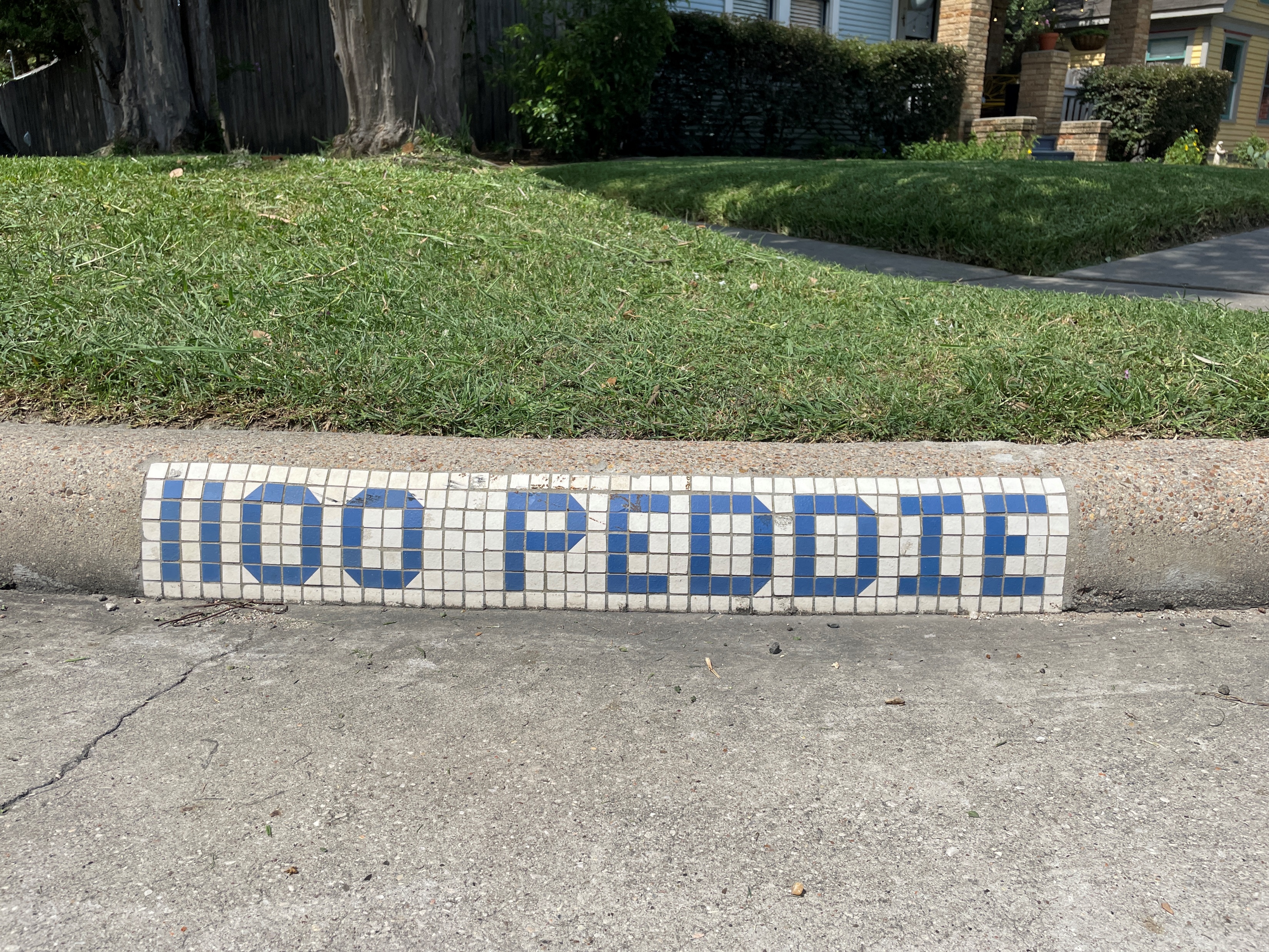 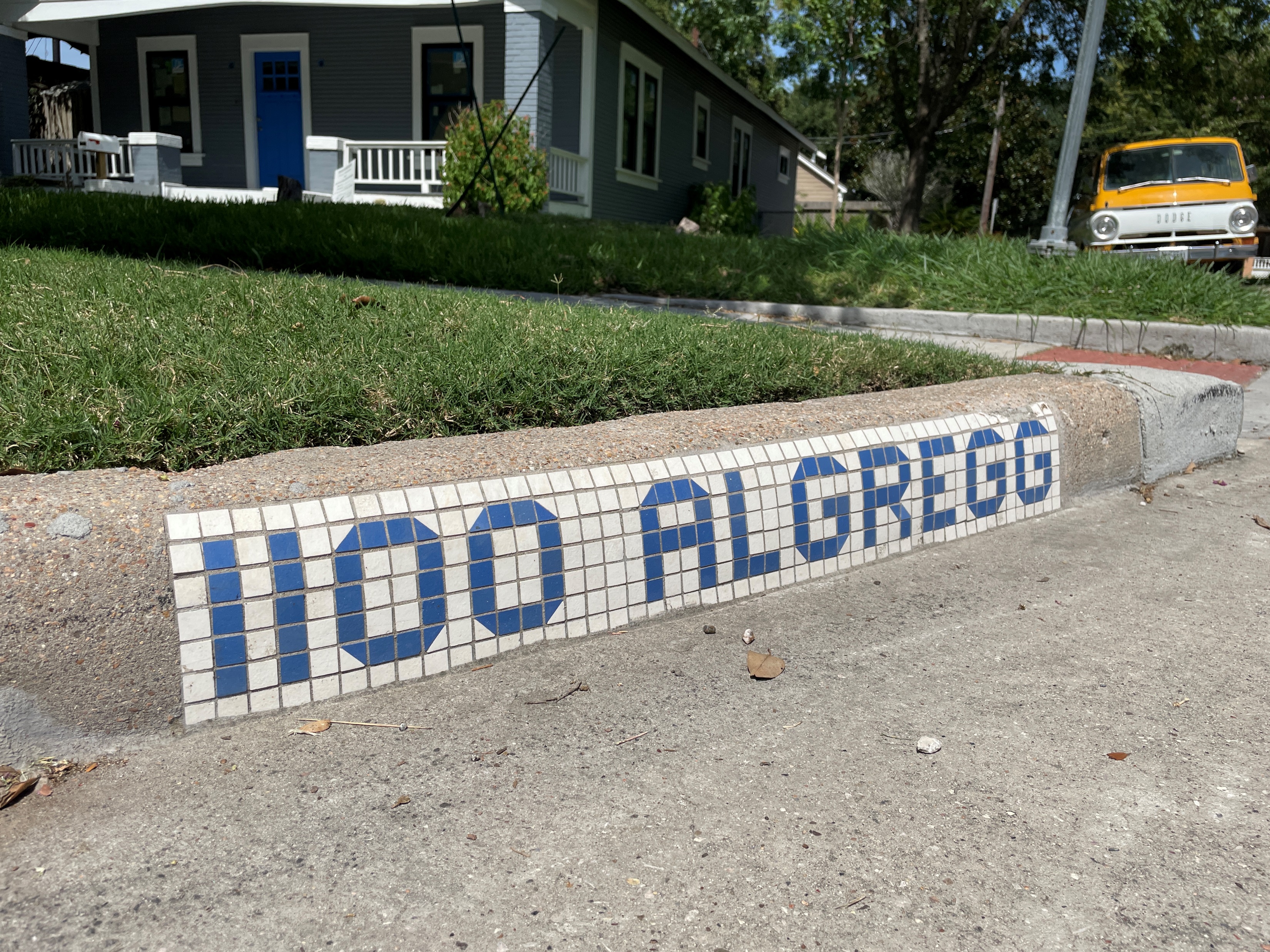 Norhill Neighborhood Association  Matching Grant Project
City of Houston Matching Grants Program
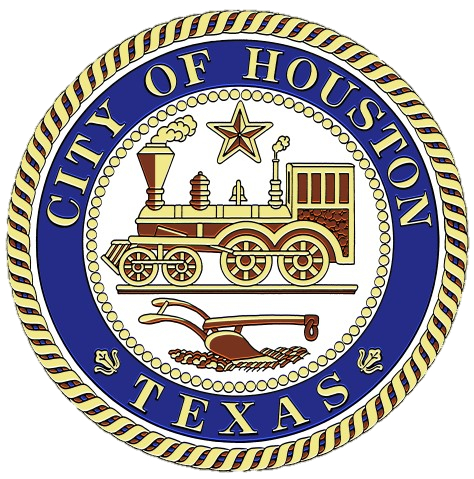 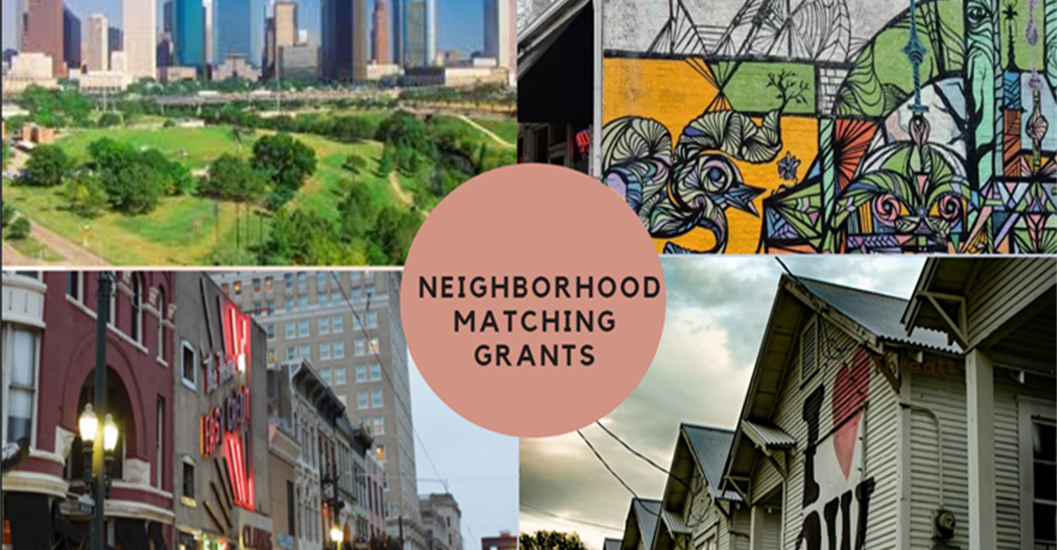 Roman Aguilar
Matching Grant Program Coordinator 
Roman.Aguilar@houstontx.gov 
832-393-1043